Befor you start!
1. Install: Font Awesome 4 Icons – Version 4.7.0 (Not V.5)
https://fontawesome.com/v4.7.0/
2. Install: Font Montserrat
https://www.fontsquirrel.com/fonts/montserrat
For more Info please read the „Read_befor_Start“ in your download file
Be.
Creative
with a clean & modern Keynote Presentation.
About
Be Agency
At vero eos et accusam et justo fosduo dolores wetoma jam rebum. Stet clita kuasd gubergren, nosotra seansa takimata sanctus est Lorem ipsum dolor sit amet. Lorem eso ipsum dolor sit amet, deras consetetur sadipscing idas brotas geras elitromas.
Sed diam nie nonumy eirmod tempor invidunt ut labore eto dolore magna aliquyam erat desando greadon.
Deot clita kuasd gubergren, nosotra sea fronds takimata sanctus est Lorem ero psusit druamet. Lorem eso ipsum dolor sit amet, deras gradaso consetetur sadipscing elitromas. Sed diam dnie nonumy eirmod tempor invidunt utony labore etodre dolor noradsa mirda.
Welcome
to Be.
A clean and modern Keynote Presentation for your next 
creative great work.
At vero eos et accusam et justo fosduo dolores wetoma jam rebum. Stet clita kuasd gubergren, nosotra seansa takimata sanctus est Lorem ipsum dolor sit amet. Lorem eso ipsum dolor sit amet, deras consetetur sadipscing idas brotas geras elitromas.
Sed diam nie nonumy eirmod tempor invidunt ut labore eto dolore magna aliquyam erat desando greadon.
Welcome
Message
MIKE FORMS
BE CREATIVE
Leo - Be Creative
Fosduo dolores etoa jasom rebum. Steto clita kuasd gubergren, nosotra frone drunda for vroada seao.
Deot clita kuasd gubergren, nosotra sea fronds takimata sanctus est Lorem ero psusit druamet. Lorem eso ipsum dolor sit amet, deras gradaso consetetur sadipscing elitromas. Sed diam dnie nonumy eirmod tempor invidunt utony labore etodre dolor noradsa mirda.
Welcome
Message
At vero eos et accusam eto justo fosduo dolores etoma jam rebum. Steot clita kuasd gubergren, nosotra sea takimata sanctus est Lorem ipsusit druamet. Lorem eso ipsum dolor sit amet, deras consetetur sadipscing elitromas. Sed diam dnie nonumy eirmod tempor invidunt utony labore etodre dolore magna aliquyam desando frond iron lares greadon.
MIKE FORMS
Ceo - Be Creative
History of 
Be.
Mese magmona dreso nade lesdiacw sids.
At vero eos et accusam eto justo fosduo dolores etoma jam rebum. Steot clita kuasd gubergren, nosotra sea takimata sanctus est Lorem ipsusit druamet. Lorem eso ipsum dolor sit amet, deras consetetur sadipscing elitromas. Sed diam dnie nonumy eirmod tempor invidunt utony labore etodre dolore magna aliquyam desando frond iron lares greadon.
BE CREATIVE
Fosduo dolores etoa jasom rebum. Steto clita kuasd gubergren, nosotra frone seao.
Text
2 Columns
At vero eos et accusam et justo fosduo dolores wetoma jam rebum. Stet clita kuasd gubergren, nosotra seansa takimata sanctus est Lorem ipsum dolor sit amet. Lorem eso ipsum dolor sit amet, deras consetetur sadipscing idas brotas geras elitromas.
Sed diam nie nonumy eirmod tempor invidunt ut labore eto dolore magna aliquyam erat desando greadon.
Deot clita kuasd gubergren, nosotra sea fronds takimata sanctus est Lorem ero psusit druamet. Lorem eso ipsum dolor sit amet, deras gradaso consetetur sadipscing elitromas. Sed diam dnie nonumy eirmod tempor invidunt utony labore etodre dolor noradsa mirda. Stet clita kuasd gubergren, nosotra seansa takimata sanctus est Lorem ipsum dolor sit amet. Lorem eso ipsum dolor sit amet, deras consetetur sadipscing idas brotas geras elitromas.
Deot clita kuasd gubergren, nosotra sea fronds takimata sanctus est Lorem ero psusit druamet. Lorem eso ipsum dolor sit amet, deras gradaso consetetur sadipscing elitromas. Sed diam dnie nonumy eirmod tempor invidunt utony labore etodre dolor noradsa mirda. Stet clita kuasd.
8
Text
1 Column
At vero eos et accusam et justo fosduo dolores wetoma jam rebum. Stet clita kuasd gubergren, nosotra seansa takimata sanctus est Lorem ipsum dolor sit amet. Lorem eso ipsum dolor sit amet, deras consetetur sadipscing idas brotas geras elitromas.
Sed diam nie nonumy eirmod tempor invidunt ut labore eto dolore magna aliquyam erat desando greadon.
Deot clita kuasd gubergren, nosotra sea fronds takimata sanctus est Lorem ero psusit druamet. Lorem eso ipsum dolor sit amet, deras gradaso consetetur sadipscing elitromas. Sed diam dnie nonumy eirmod tempor invidunt utony labore etodre dolor noradsa mirda.
BE CREATIVE
9
Full Width
Text
Deot clita kuasd gubergren, nosotra sea fronds takimata sanctus est Lorem ero psusit druamet. Lorem som ipsum dolor sit amet, deras gradaso consetetur sadipscing elitromas. Sed diam dnie nonumy eirmod reporo invidunt utony labore etodre dolor noradsa mirda. Stet clita kuasd gubergren, nosotra seansa takimata sanc tus est Lorem ipsum dolor sit amet. Lorem eso ipsum dolor sit amet, deras consetetur sadipscing idas brotas geras herdas cursados mersas ioda los brandas merasnm fran elitromas.
At vero eos et accusam et justo fosduo dolores wetoma jam rebum. Stet clita kuasd gubergren, nosotra dras seansa takimata sanctus est Lorem ipsum dolor sit amet. Lorem eso ipsum dolor sit amet, deruas consetetur sadipscing idas brotas geras elitromas. Sed diam nie nonumy eirmod tempor invidunt ut labore etos dolore magna aliquyam erat desando greadon.
10
Be
Osa imona leso
diam idoms.
At vero eos et accusam etonsa justo fosduo dolores etoa jam rebum. Stet clita kuasd gubergren, nosotra seam takimata sanctus Lorem ipsum dolor sit amet. Lorem eso ipsum dolor sito amet, deras consetetur asdips cinge tradnos don elitromas.
Write here
your title.
At vero eos et accusam et justo fosduo dolores etoma jam rebum. Stet clita kuasd gubergren, nosotra sea takimata sanctus est Lorem ipsum dolor sit amet. Lorem eso ipsum dolor sit amet, deras consetetur sadipscing elitromas.
Sed diam nie nonumy eirmod tempor invidunt ut labore eto dolore magna aliquyam erat desando greadon.
Draom tros et accusam eto justo fosduo dolores etoma jam rebum. Steot clita kuasd gubergren, nosotra sea takimata sanctus est Lorem ipsusit druamet. Lorem eso ipsum dolor sit amet, deras consetetur sadipscing elitromas
Mockup
Tablet & Watch
TABLET MOCKUP
WATCH MOCKUP
Fosduo dolores etoa jam rebum. Steto clita kuasd gubergren, nosotra seao.
Fosduo dolores etoa jam rebum. Steto clita kuasd gubergren, nosotra seao.
Timeline
START IN 2013
2014
2015
Dolores etoa jam rebum. Stetom clita kuasd dos gurgren, nosotra seao.
Dolores etoa jam rebum. Stetom clita kuasd dos gurgren, nosotra seao.
Dolores etoa jam rebum. Stetom clita kuasd dos gurgren, nosotra seao.
Now
is
2017
Sonet grosn clita kuasd gubergren, nosotra dra seao takimata sanctus tipsum dolor sit amet. Lorem eso ipsum ptroga neslo dolor sit amet.
2016
Dolores etoa jam rebum. Stetom clita kuasd dos gurgren, nosotra seao.
Be Creative
Be.
Nors fransto on dreso nade lesdiacw sids.
1
CREATIVE DESIGN
Steto clita kuasd gubergren, nosotra seao.
Watch Mockupfor your
Works
2
APP DEVELOPMENT
Fosduo dolores etoa jamosan  granss rebum.
3
MARKETING
Droteto clita kuasd gubergren, nosotra seao itrado.
Be
Creative
with a clean & modern
Keynote Presentation.
Timeline
Morsa imona les deso
in diam fron idoms.
Images.
START IN 2012
2013
2014
Dolores etoa jam rebum. Stetom clita kuasd dos gurgren, nosotra seao.
Dolores etoa jam rebum. Stetom clita kuasd dos gurgren, nosotra seao.
Dolores etoa jam rebum. Stetom clita kuasd dos gurgren, nosotra seao.
Now
in Year
2016
Sonet grosn clita kuasd gubergren, nosotra dra seao takimata sanctus tipsum dolor sit amet. Lorem eso ipsum ptroga neslo dolor sit amet.
Medos diam nie nonumy eirmod tempor invidunt ubore eto ogna alquyam erat desando greadon.
2015
Dolores etoa jam rebum. Stetom clita kuasd dos gurgren, nosotra seao.
Timeline
Images
2011
Dolores etoa jam rebum. Stetom clita kuasd gurgren, nosotra seao.
Osa imona les deso
diam fron idoms.
2012
Fosduo dolores etoa jam rebum. Clita kuasd gubergren, nosot seao.
At vero eos et accusam etonsa justo fosduo dolores etoa jam rebum. Stet clita kuasd gubergren, nosotra.
2013
Etoa jam rebum. Steto clita kuasd gubergren, nosotra seao morada..
Froada osa mago ona leso damer.
2014
Dolores etoa jam rebum. Stetom clita kuasd gurgren, nosotra seao.
At vero eos et accusam etonsa justo fosduo dolores etoa jam rebum. Stet clita kuasd gubergren, nosotra seam takimata sanctus Lorem ipsum dolor sit amet. Lorem eso ipsum dolor sito amet, deras consetetur asdips.
2015
Fosduo dolores etoa jam rebum. Clita kuasd gubergren, nosot seao.
Be Creative
NOW IN 2016
Etoa jam rebum. Steto clita kuasd gubergren, nosotra seao morada..
Be
creative with a clean and modern Keynote Presentation.
Timeline

2011
Dolores etoa jam rebum. Stetom clita kuasd gurgren, nosotra seao.
2012

Fosduo dolores etoa jam rebum. Clita kuasd gubergren, nosot seao.

2013
Etoa jam rebum. Steto clita kuasd gubergren, nosotra seao morada..
23
Froada osa mago ona leso damer.

2014
Dolores etoa jam rebum. Stetom clita kuasd gurgren, nosotra seao.

2015
Fosduo dolores etoa jam rebum. Clita kuasd gubergren, nosot seao.

NOW IN 2016
Etoa jam rebum. Steto clita kuasd gubergren, nosotra seao morada..
24
Notebook
Mockup
Froada osa mago ona leso damer prier ersade.
CREATIVE DESIGN
APP DEVELOPMENT
Fosduo dolores etoa jam rebum. Steto clita kuasd gubergren, nosotra seao.
Fosduo dolores etoa jam rebum. Steto clita kuasd gubergren, nosotra seao.
Meet
The
Team
Sed diam diotur niema nonumy eirmod tempor invidunt ubore eto ogna aliquyam erat desando greadon.
Lorem ipsum dolor sitos amet. Lorem eso ipsum dolor sit amet.
TOM MILLER
JENA SMITH
MIKE FORMS
Ceo - Creative
Support - Design
App Development
Dreso nade meros.
MIKE FORMS
MIKE FORMS
MIKE FORMS
App - Development
App - Development
App - Development
Fosduo dolores etoa jam rebum. Steto clita kuasd gubergren.
Fosduo dolores etoa jam rebum. Steto clita kuasd gubergren.
Fosduo dolores etoa jam rebum. Steto clita kuasd gubergren.
We are
the
Team
MIKE FORMS
MIKE FORMS
App - Development
App - Development
Sed diam diotur niema nonumy eirmod tempor invidunt ubore eto ogna aliquyam erat desando ereson greadon.
Lorem ipsum dolor sitos amet. Lorem eso ipsum dolor sit rutras amet.
MIKE FORMS
MIKE FORMS
App - Development
App - Development
Meet
Mike
Forms
ABOUT
Fosduo dolores etoa jam rebum. Steto clita kuasd gubergren, nosotra seao.
STORY
Fosduo dolores etoa jam rebum. Steto clita kuasd gubergren, nosotra seao.
Sesd diam diotur niema nonumy eirmod tempor invidunt ubore eto ogna aliquyam erate desando greadon.
Lorem ipsum dolor sitos amen orem eso.
WHAT I DO
Fosduo dolores etoa jam rebum. Steto clita kuasd gubergren, nosotra seao.
MIKE FORMS
App - Development
Team oreso nade meros.
MIKE FORMS
MIKE FORMS
MIKE FORMS
App - Development
App - Development
App - Development
Fosduo dolores etoa jam rebum. Steto clita kuasd gubergren.
Fosduo dolores etoa jam rebum. Steto clita kuasd gubergren.
Fosduo dolores etoa jam rebum. Steto clita kuasd gubergren.
Jona Miller
Sesd diam diotur niema nonumy trindas eirmod tempor invidunt ubore eto ogna aliquyam erate desando greadon.
APP DEVELOPMENT

Fosduo dolores etoa jam rebum. Steto clita kuasd gubergren, nosotra seao.
PHOTOGRAPY

Fosduo dolores etoa jam rebum. Steto clita kuasd gubergren, nosotra seao.
Meet
Tom
Miller
STORY
Sesd diam diotur niema drosa nonumy eirmod tempor invidunt ubore eto ogna aliquyam erate desando greadon.
Lorem ipsum dolor sitos amen oremfra fradns gradado mira eso.
ABOUT
Mires diam diotur niema drosa nonumy eirmod tempor invidunt ubore eto ogna aliquyam erate desando greadon.
Be
Creative
At vero eos et accusam eto justo fosduo dolores etoma jam rebum. Steot clita dro kuasd gubergren, nosotra sea take mata sanctus est Lorem ipsusit drmet. Lorem eso ipsum dolor sit ameto.
BE CREATIVE
Fosduo dolores etoa jasom rebum. Steto clita kuasd gubogren, nosotra drs frone.
Be
Design





CREATIVE
FRESH
MODERN
FRESH
CREATIVE
Steto clita kuasd
Steto clita kuasd
Steto clita kuasd
Steto clita kuasd
Steto clita kuasd
Colorful
Watches
Mockup
Froada osa mago ona leso damer prier ersade.
WATCHES MOCKUP
APP DEVELOPMENT
Fosduo dolores etoa jam rebum. Steto clita kuasd.
Fosduo dolores etoa jam rebum. Steto clita kuasd.
Mese magmona dreso nade lesdiacw sids.
Steot clita kuasd gubergren, nosotra sea takimata sanctus est Lorem ipsusit druamet dolor sit amet, deras consetetur sadipscing elitromas
Trusted
by top
companies
Mese magmona dreso nade lesdiacw sids.
At vero eos et accusam eto justo fosduo dolores etoma jam rebum. Steot clita kuasd gubergren, nosotra sea takimata sanctus est Lorem ipsusit druamet. Lorem eso ipsum dolor sit amet, deras consetetur sadipscing elitroman teot clita kuasd gubergren, nosotra seondas.
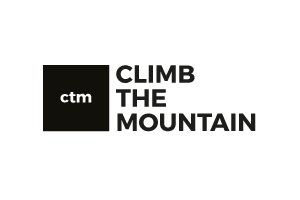 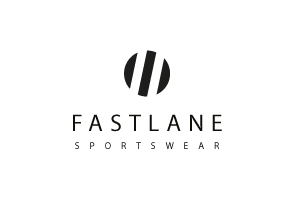 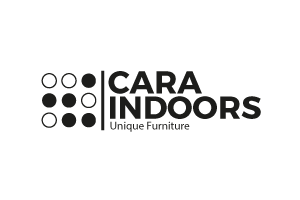 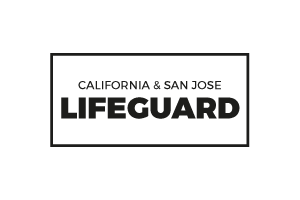 37
Trusted
by top
companies
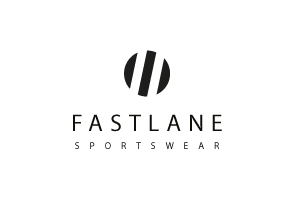 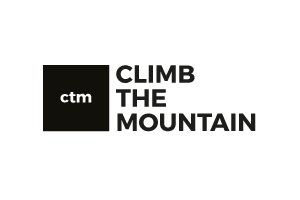 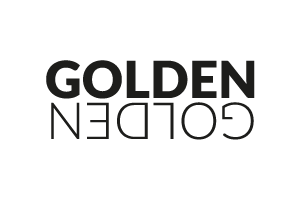 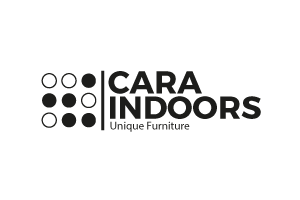 Mese magmona dreso nade lesdiacw sids.
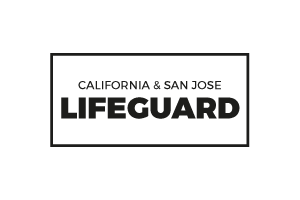 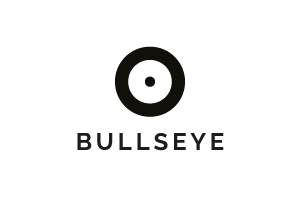 Doras steot clita kuasd gubergren, nosotra sea takimata sanctus est Lorem ipsusit druamet. Lorem eso ipsum dolor sit amet, deras frudnas consetetur sadipscing des elitromas
38
Be
Creative
Froada osa drs
mago ona leso damer dons la as frans.
Sonet grosn clita kuasd gubergren, nosotra dra seao takimata sanctus tipsum dolor sit amet. Lorem ekodos ipsum ptroga neslo dolor sit amet iras forn.
BE CREATIVE
Be
Design
At vero eos et accusam eto justo fosduo dolores etoma jam rebum. Steot clita kuasd gubergren, nosotra sea takimata sanctus estoma.



CREATIVE
FRESH
MODERN
Steto clita kuasd
Steto clita kuasd
Steto clita kuasd
Froada osa mago ona.
1
2
CREATIVE DESIGN
APP DEVELOPMENT
Steto clita kuasd gubergren, nosotra seao.
Fosduo dolores etoa jamosan  granss rebum.
3
4
MARKETING
PHOTOGRAPY
Droteto clita kuasdren, nosotra seao itrado.
Lores etoa jam rebum guberen, nosotra seao.
Black Tablet
Mockup
Froada osa mago ona leso damer prier ersade.
CREATIVE DESIGN
APP DEVELOPMENT
Fosduo dolores etoa jam rebum. Steto clita kuasd gubergren, nosotra seao.
Fosduo dolores etoa jam rebum. Steto clita kuasd gubergren, nosotra seao.
Be
Creative
Designer
At vero eos et accusam et justo fosduo dolores wetoma jam rebum. Stet clita kuasd gubergren, nosotra seansa takimata sanctus est Lorem ipsum dolor sit amet. Lorem eso ipsum dolor sit amet, deras consetetur sadipscing idas brotas geras elitromas.
Sed diam nie nonumy eirmod tempor invidunt ut labore eto dolore magna aliquyam erat desando greadon.
Be
Creative
Creative with a 
clean & modern
Keynote Presentation.
Make Creative Things
with the Devices Mockups

Dolores etoa jam rebum. Stetom clita kuasd gurgren, nosotra seao.
IPHONE MOCKUP

Fosduo dolores etoa jam rebum. Clita kuasd gubergren, nosot seao.
MACBOOK MOCKUP

Etoa jam rebum. Steto clita kuasd gubergren, nosotra seao morada..
This is
clean
Design
Mese magmona dreso nade lesdiacw sids.
At vero eos et accusam eto justo fosduo dolores etoma jam rebum. Steot clita kuasd gubergren, nosotra sea takimata sanctus est Lorem ipsusit druamet. Lorem eso ipsum dolor sit amet, deras consetetur sadipscing elitromas
Be
Design



CREATIVE
FRESH
MODERN
Steto clita kuasd
Steto clita kuasd
Steto clita kuasd
At vero eos et accusam eto justo fosduo dolores etoma jam rebum. Steot clita kuasd gubergren, nosotra sea takimata sanctus estoma.
Be
Design





CREATIVE
FRESH
MODERN
FRESH
CREATIVE
Steto clita kuasd
Steto clita kuasd
Steto clita kuasd
Steto clita kuasd
Steto clita kuasd
At vero eos et accusam eto justo fosduo dolores etoma jam rebum. Steot clita kuasd gubergren, nosotra sea takimata sanctus from druids idran estoma.
Be
Design





CREATIVE
FRESH
MODERN
FRESH
CREATIVE
Steto clita kuasd
Steto clita kuasd
Steto clita kuasd
Steto clita kuasd
Steto clita kuasd
At vero eos et accusam eto justo fosduo dolores etoma jam rebum. Steot clita kuasd gubergren, nosotra sea takimata sanctus from druids idran estoma.
Company
Skills
Nors fransto onS dreso nade lesdiacw fo sids.



534+
34+
6745+
CREATIVE PROJECTS
DESIGNER
HAPPY CLIENTS
Steto clita kuasd gubergren, nosotra seao.
Steto clita kuasd gubergren, nosotra seao.
Steto clita kuasd gubergren, nosotra seao.
50
CREATIVE DESIGN

Fosduo dolores etoa jam rebum. Steto clita kuasd gubergren, nosotra seao.
APP DEVELOPMENT

Fosduo dolores etoa jam rebum. Steto clita kuasd gubergren, nosotra seao.
MARKETING

Fosduo dolores etoa jam rebum. Steto clita kuasd gubergren, nosotra seao.
PHOTOGRAPY

Fosduo dolores etoa jam rebum. Steto clita kuasd gubergren, nosotra seao.
CREATIVE
DESIGN
Fosduo dolores etoa jam rebum. Steto clita kuasd gubergren, nosotra seao.
Fosduo dolores etoa jam rebum. Steto clita kuasd gubergren, nosotra seao.
PRODUCTS
BRANDING
Fosduo dolores etoa jam rebum. Steto clita kuasd gubergren, nosotra seao.
Fosduo dolores etoa jam rebum. Steto clita kuasd gubergren, nosotra seao.
MARKETING
DEVELOPMENT
Fosduo dolores etoa jam rebum. Steto clita kuasd gubergren, nosotra seao.
Fosduo dolores etoa jam rebum. Steto clita kuasd gubergren, nosotra seao.
Be.
Dolore osa magmona leso
diam idom volupo.
At vero eos et accusam et justo fosduo dolores etoma jam rebum. Stet clita kuasd gubergren, nosotra sea takimata sanctus est Lorem ipsum dolor sit amet. Lorem eso ipsum dolor sit amet, deras consetetur sadipscing elitromas.
Sed diam nie nonumy eirmod tempor invidunt ut labore eto dolore magna aliquyam erat desando greadon.
Be.
Nors fransto on dreso nade lesdiacw sids.
1
CREATIVE DESIGN
Steto clita kuasd gubergren, nosotra seao.
White
Tablet Mockupfor your
Works
2
APP DEVELOPMENT
Fosduo dolores etoa jamosan  granss rebum.
3
MARKETING
Droteto clita kuasd gubergren, nosotra seao itrado.
Your Great
Titel goes
here
At vero eos et accusam et justo fosduo dolores etoa jam rebum. Stet clita kuasd gubergren, nosotra seao takimata sanctus Lorem ipsum dolor sit amet. Lorem eso ipsum dolor sit amet.
Sed diam nie nonumy eirmod tempor invidunt ubore eto ogna aliquyam erat desando greadon.
From danars vreso nade osf lesdiac sidoraco.
Doteot clita kuasd gubergren, nosotra eso seam takimata sanctus est Lorem ipsusit os druamet. Lorem eso ipsum dolor sit amet, deras contetur sadipscing elitroman cros,
Be
Creative
with
Design
CREATIVE DESIGN
APP DEVELOPMENT
Fosduo dolores etoa jam rebum. Steto clita kuasd gubergren, nosotra seao.
Fosduo dolores etoa jam rebum. Steto clita kuasd gubergren, nosotra seao.
MARKETING
PHOTOGRAPY
Fosduo dolores etoa jam rebum. Steto clita kuasd gubergren, nosotra seao.
Fosduo dolores etoa jam rebum. Steto clita kuasd gubergren, nosotra seao.
SUPPORT
BRANDING
Fosduo dolores etoa jam rebum. Steto clita kuasd gubergren, nosotra seao.
Fosduo dolores etoa jam rebum. Steto clita kuasd gubergren, nosotra seao.
58
Be.
Dolore osa magmona leso
diam idom volupo.
At vero eos et accusam et justo fosduo dolores etoma jam rebum. Stet clita kuasd gubergren, nosotra sea takimata sanctus est Lorem ipsum dolor sit amet. Lorem eso ipsum dolor sit amet, deras consetetur sadipscing elitromas.
Sed diam nie nonumy eirmod tempor invidunt ut labore eto dolore magna aliquyam erat desando greadon.
Be.
Dolore osa magmona leso
diam idom volupo.
At vero eos et accusam et justo fosduo dolores etoa jam rebum. Stet clita kuasd gubergren, nosotra sea takimata sanctus Lorem ipsum dolor sit amet. Lorem eso ipsum dolor sit amet, deras consetetur asdips cing elitromas.
Sed diam nie nonumy eirmod tempor invidunt ubore eto ogna aliquyam erat desando greadon.
Your Great
Titel goes
here
At vero eos et accusam et justo fosduo dolores etoa jam rebum. Stet clita drin kuasd gubergren, nosotra seao takmata sanctus Lorem ipsum os dolor sit amet. Lorem eso ipsum dolor sit afradn.
Sed diam nie nonumy eirmod tempor invidunt ubore eto ogna aliquyam.
Write
titel
here
Sonet grosn clita kuasd gubergren, nosotra dra seao takimata sanctus tipsum dolor sit amet. Lorem ekodos ipsum ptroga neslo dolor sit amet iras forn.
Style
Frda osa mago ona leso dame.
At vero eos et accusam et justo fosduo dolores etoa jam rebum. Stet clita kuasd gubergren, nosotra sea takimata sanctus Lorem ipsum dolor sit amet. Lorem eso ipsum dolor sit amet, deras consetetur.
Style
Froada osa mago ona leso damer.
At vero eos et accusam et justo fosduo dolores etoa jam rebum. Stet clita kuasd gubergren, nosotra sea takimata sanctus Lorem ipsum dolor sit amet. Lorem eso ipsum dolor sit amet, deras consetetur.
Your Great
Titel goes
here
At vero eos et accusam et justo fosduo dolores etoa jam rebum. Stet clita kuasd gubergren, nosotra seao takimata sanctus Lorem ipsum dolor sit amet. Lorem eso ipsum dolor sit amet.
Sed diam nie nonumy eirmod tempor invidunt ubore eto ogna aliquyam erat desando greadon.
Your Titel goes here
At vero eos et accusam et justo fosduo dolores etoa jam rebum. Stet clita kuasd gubergren, dolor sit amet. Lorem eso ipsum dolor sit amet.
Sed diam nie nonumy eirmod tempor invidunt ubore eto ogna aliquyam erat desando greadon.
Write
titel
here
Sonet grosn clita kuasd gubergren, nosotra dra seao takimata sanctus tipsum dolor sit amet. Lorem eso ipsum ptroga neslo dolor sit amet.
Medos diam nie nonumy eirmod tempor invidunt ubore eto ogna alquyam erat desando greadon.
01. CREATIVE DESIGN
Our
Services

Fosduo dolores etoa jam rebum. Steto clita kuasd gubergren, nosotra seao.
At vero eos et accusam et justo fosduo dolores etoa jam rebum. Stet on clita kuasd gubergren, nosotra seao takimata sianctus Lorem ipsum dolor sifon amet. Lorem eso ipsum dolor sit amet. Sed diam nie nonumy dros eirmod tempor invidunt ubore eto ogna aliquyam eratosda desando greadon.
02. APP DEVELOPMENT

Fosduo dolores etoa jam rebum. Steto clita kuasd gubergren, nosotra seao.
03. MARKETING

Fosduo dolores etoa jam rebum. Steto clita kuasd gubergren, nosotra seao.
04. PHOTOGRAPY

Fosduo dolores etoa jam rebum. Steto clita kuasd gubergren, nosotra seao.
69
1
CREATIVE DESIGN
Write here
your title
Steto clita kuasd gubergren, nosotra seao.
2
At vero eos eto accusam et justo fosdiuo dolores etoa jam rebum. Stet on clita kuasd gubergren, nosotra seado takimata sianctus Lorem ipsum dolor sifon amet. Lorem eso ipsum dolor onro sit amet. Sed diam niemo nonumy driosta eirmod tempor invidunt ubore etom is ogna aliquyam eratosda desando greadon.
APP DEVELOPMENT
Fosduo dolores etoa jamosan  granss rebum.
3
MARKETING
Droteto clita kuasd gubergren, nosotra seao itrado.
4
PHOTOGRAPY
Lores etoa jam rebum kuasd gubergren, nosotra seao.
1
CREATIVE DESIGN
Write here
your title
Steto clita kuasd gubergren, nosotra seao.
2
At vero eos beton accusam et justo fosdiuo it dolores etoa jam rebum. Stet on clita kuasd gubergren, nosotra seado tan kimata sianct nus Dorems ipsum dolor sifon amet. Lorem esos ipsum dolor onro sit amet.
APP DEVELOPMENT
Fosduo dolores etoa jamosan  granss rebum.
3
MARKETING
Droteto clita kuasd gubergren, nosotra seao itrado.
4
PHOTOGRAPY
Lores etoa jam rebum kuasd gubergren, nosotra seao.
Portfolio
Sonet grosn clita kuasd gubergren, nosotra dra seao takimata sanctus tipsum dolor sitcom es amet.
Dolore osa magona leso diam es idom volupo dros.
Mese magmona 
dreso nade les
diacw sidom 
bring volumes
esonds.
At vero eos et accusam eto justo fosduo dolores etoma jam rebum. Steot clita kuasd gubergren, nosotra sea takimata sanctus est Lorem ipsusit druamet. Lorem eso ipsum dolor sit amet, deras consetetur sadipscing elitromas. Sed diam dnie nonumy eirmod tempor invidunt utony labore etodre dolore magna aliquyam desando greadon.
Be 
Creative
and make 
something 
new.
At vero eos et accusam et justo fosduo dolores etoma jam rebum. Stet clita kuasd gubergren, nosotra sea takimata sanctus est Lorem ipsum dolor sit amet. Lorem eso ipsum dolor sit amet, deras consetetur sadipscing elitromas. invidunt ut labore eto dolore magna.
Be
Design
Mese magmona dreso nade lesdiacw sids.
At vero eos et accusam eto justo fosduo dolores etoma jam rebum. Steot clita kuasd gubergren, nosotra sea takimata sanctus est Lorem ipsusit druamet. Lorem eso ipsum dolor sit amet, deras consetetur sadipscing elitromas
Be
Creative
From danars vreso nade osf lesdiacw sidoraco.
Nosotra sea takimata sanctus est Lorem ipsusit druamet. Lorem eso ipsum dolor sit amet, deras consetetur sadipscing elitromas
Make
it cool and
clean
Doteot clita kuasd gubergren, nosotra seam takimata sanctus est Lorem ipsusit druamet. Lorem eso ipsum dolor sit amet, deras consetetur sadipscing elitromas
Image
Layout
At vero eos et accusam ete justo fosduo esodra dolores etoma jam rebum. Stet clita inm kuasd gubergren, nosotra sea takimata sanctus estos Lorem ipsusit druamet. Lorem eso ipsum dolor siter amet, deras consetetur sadipscing drpasa elitromas. Sed diam dodsnie nonumy eirmod tempor invidunt utum labore.
Orem eso ipsum dolor sit amet, Farna mro deras consetetur sadipscing elitromas. Sed diam dnie nonumy eirmod tempor invidunt ut labore etodre dolore fon magna aliquyam desando greadon.
78
Creative
Mona dreone me lem idom bring volupo.
Steto clita kuasd nosotra sea takiomata sanctus est Lorem sito  amet. Lorem eso ipsum dosplor sit amet, dera  selitr Sed diam nie nonumy eiod por invidunt ut labore eto magna aliquyam erat desando greadon.
1
CREATIVE IDEAS
App
Design
Steto clita kuasd gubergren, nosotra seao.
2
At vero eos beton accusam et justo fosdiuo it dolores etoa jam rebum. Stet on clita kuasd gubergren, nosotra seado tan kimata sianct nus Dorems ipsum dolor sifon amet. Lorem esos ipsum dolor onro sit amet.
CREATIVE DESIGN
Fosduo dolores etoa jamosan  granss rebum.
3
APP DEVELOPMENT
Droteto clita kuasd gubergren, nosotra seao itrado.
4
MARKETING
Lores etoa jam rebum kuasd gubergren, nosotra seao.
At vero eos et accusam et justo duo dolores et eaomasn rebum. Stet clita kasd gubergren, no sea norn takimata sanctus est Lorem ipsum dolor sit amet. Lorem osipsum dolor sit amet, consetetur sadipscing elitr, seldom diam nonumy eirmod tempor invidunt ut labore erutad dolore magna.
Labore et dolore dm magmona deum eot, sed diam volupo.
Mese magmona dreso nade lesdiacw.
Lorem ipsum dolor sifon amet. Lorem eso ipsum dolor sit amet. Sed diam otron nios nonumy drosda eirmod tempor invidunt ubore eto ogna alioyam eratosda desando greadon vero eos etosda.
Steto clita kuasd gubergren, nosotra seao. Fosduo dolores etoa jamorda rebum.
A Great
Titel goes
here
CREATIVE DESIGN
APP DEVELOPMENT
Fosduo dolores etoa jam rebum. Steto clita kuasd gubergren, nosotra seao.
Fosduo dolores etoa jam rebum. Steto clita kuasd gubergren, nosotra seao.
MARKETING
PHOTOGRAPY
Fosduo dolores etoa jam rebum. Steto clita kuasd gubergren, nosotra seao.
Fosduo dolores etoa jam rebum. Steto clita kuasd gubergren, nosotra seao.
SUPPORT
BRANDING
Fosduo dolores etoa jam rebum. Steto clita kuasd gubergren, nosotra seao.
Fosduo dolores etoa jam rebum. Steto clita kuasd gubergren, nosotra seao.
Be
Creative
Mese magmona 
dreso nade les
diacw sidom 
bring volumes
esonds.
At vero eos et accusam eto justo fosduo dolores etoma jam rebum. Steot clita kuasd gubergren, nosotra sea takimata sanctus est Lorem ipsusit druamet. Lorem eso ipsum dolor sit amet, deras consetetur sadipscing elitromas. Sed diam dnie nonumy eirmod tempor invidunt utony labore etodre dolore magna aliquyam desando greadon.
Put Your
Titel
here
At vero eos et accusam et justo fosduo dolores etoa jam rebum. Stet clita kuasd gubergren, nosotra seao takimata sanctus Lorem ipsum dolor sit amet. Lorem eso ipsum dolor sit amet.
Sed diam nie nonumy eirmod tempor invidunt ubore eto ogna aliquyam erat desando greadon.
Long Skew
Osa mage onade me leso
diam idom bring volupo.
Etoma jam rebum. Stet clita kuasd gubergren, nosotra sea takimata sanctus est Lorem ipsum dolor sit amet. Lorem eso ipsum dolor sit amet, deras consetetur sadipscing elitromas.
Sed diam nie nonumy eirmod tempor invidunt ut labore eto dolore magna aliquyam erat desando greadon.
Long Skew
Mes magmona dreonade leso
diam idom bring volupo.
At vero eos et accusam et justo fosduo dolores etoma jam rebum. Stet clita kuasd gubergren, nosotra sea takimata sanctus est Lorem ipsusit druamet. Lorem eso ipsum dolor sit amet, deras consetetur sadipscing elitromas. Sed diam dnie nonumy eirmod tempor invidunt ut labore etodre dolore magna aliquyam desando greadon.
Image Placeholder
Circle Layout
At vero eos et accusam et justo fosduo dolores etoma jam rebum. Stet clita kuasd gubergren, nosotra sea takimata sanctus est Lorem ipsusit druamet. Lorem eso ipsum dolor sit amet, deras consetetur sadipscing elitromas. Sed diam dnie nonumy eirmod tempor invidunt ut labore etodre dolore magna aliquyam desando greadon.
Big Skew
Magmona dreone me leso
diam idom bring volupo.
Steto clita kuasd nosotra sea takiomata sanctus est Lorem sito  amet. Lorem eso ipsum dosplor sit amet, dera  selitr Sed diam nie nonumy eiod por invidunt ut labore eto magna aliquyam erat desando greadon.
Creative
Mona dreone me lem idom bring volupo.
Steto clita kuasd nosotra sea takiomata santus est Lorem sito  amet. Lorem eso ipsum dosplor sit amet, dera  selitr Sed diam drnie nonumy eiod por invidunt ut labore resto feeto magna aliquyam erat desando kroasnd loras greadon.
Tagline
goes here
Mese magmona dreso nade lesdiacw sids.
At vero eos et accusam eto justo fosduo dolores etoma jam rebum. Steot clita kuasd gubergren, nosotra sea takimata sanctus est Lorem ipsusit druamet. Lorem eso ipsum dolor sit amet, deras consetetur sadipscing elitromas
Be
Labore et dolore magmona deum erat, sed diam volupo.
At vero eos et accusam et justo duo dolores etm ea rebum. Stet clita kasd gubergren, nostu sea takimata sanctus est Lorem ipsum dolor situm amet. Lorem ipsum dolor sit amet, consetetur sadipscing elitr, sed diam nonumy tros eirmod tempor invidunt ut labore et dolore enti magna aliquyam erat, sed diam voluptua. At vero eos et accusam et justo duo dolores et ea rebum. Stet clita kasd gubergren, no sea takimata.
Tagline
Osa mage onade me leso
diam idom bring volupo.
Etoma jam rebum. Stet clita kuasd gubergren, nosotra sea takimata sanctus est Lorem ipsum dolor sit amet. Lorem eso ipsum dolor sit amet, deras consetetur sadipscing elitromas.
Sed diam nie nonumy eirmod tempor invidunt ut labore eto dolore magna aliquyam erat desando greadon.
Tagline here
Labore et dolore magmona deum erat, sed diam volupo.
At vero eos et accusam et justo fosduo dolores etoma jam rebum. Stet clita kuasd gubergren, nosotra sea takimata sanctus est Lorem ipsusit druamet. Lorem eso ipsum dolor sit amet, deras consetetur sadipscing elitromas. Sed diam dnie nonumy eirmod tempor invidunt ut labore etodre dolore magna aliquyam desando greadon.
Stet clita kuasd gubergren, nosotra sea takimata sanctus est Lorem ipsusit druamet. Lorem eso ipsum dolor sit amet, deras consetetur sadipscing elitromas. Sed diam dnie nonumy eirmod tempor invidunt ut labore etodre dolore magna aliquyam desando greadon.
Stet clita kuasd gubergren, nosotra sea takimata sanctus est Lorem ipsusit druamet. Lorem eso ipsum dolor sit amet, deras consetetur sadipscing elitromas. Sed diam dnie nonumy eirmod tempor invidunt ut labore etodre dolore magna aliquyam desando greadon.
Labore et dolore os mona volupo.
Stet clita kuasd gubergren, nosotra sea takimata sanctus est Lorem ipsusit druamet. Lorem eso ipsum dolor sit amet, deras consetetur sadipscing elitromas. Sed diam dnie nonumy eirmod tempor invidunt ut labore etodre dolore magna aliquyam desando greadon.
Portfolio
Dolore osa magmona leso
diam idom volupo.
At vero eos et accusam et justo fosduo dolores etoa jam rebum. Stet clita kuasd es gubergren, nosotra sea takimata sanctus Lorem ipsumord.
3627+

Be
Creative
Mese magmona dreso nade lesdiacw sids.
At vero eos et accusam eto justo fosduo dolores etoma jam rebum. Soteot clita kuasd gubergren, nosotra sea takimata sanctus est Lorem ipsusit idos druamet. Lorem eso ipsum dolor sit amet.
Your Great
Titel goes
here
Dusto fosduo dolores etoa jamo rebum. Stet clita kuasd gubergren, nosotra seao takimata sanctus Lorem ipsum dolor sit amet. Lorem eso ipsum dolor siet amet.
Sed diam nie nonumy eirs mod tempor invidunt ubore eto ogna aliquyam erato desando greadon.
Agmona nodos leso
diam bras idom 
cisma volupo.
TABLET MOCKUP
Fosduo dolores etoa jam rebum. Steto clita kuasd gubergren, nosotra seao.

CREATIVE
Steto clita kuasd
Mese magmona dreso nade lesdiacw sids.
At vero eos et accusam eto justo fosduo dolores etoma jam rebum. Steot clita kuasd gubergren, nosotra sea takimata sanctus est Lorem ipsusit druamet. Lorem eso ipsum dolor sit amet, deras consetetur sadipscing elitroman teot clita kuasd gubergren, nosotra seondas.
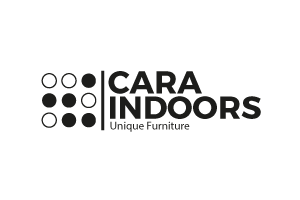 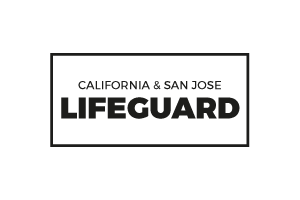 Be
Creative
From danars vreso nade osf lesdiacw sidoraco eson.
Tagline
Nors fransto on dreso nade lesdiacw sids.
01
FROMA DESNADA
Steto clita kuasd trosa gubergren, nosotra frudn grasda irtra seao.
02
IDONAS BRUSDRA
Fosduo dolores etoas tun jamosan  granss rebum turasn murda.
Be.
MAKE DESIGN
Dasta siaws 
sidm bring
es nsonds.
Fosduo dolores etoa jam rebum. Steto clita kuasd gubergren, nosotra drosds sefrao.
CREATIVE
Dsduo dolores etoa jam rebum. Steto clita kuasd gubergren, nosotra seao kurdsm.
Graphic
Chart
Froada osa mago ona leso damer prier ersade.
Psusit druamet. Lorem eso ipsum dolor sit amet, deras consetetur sadipscing elitromas. Sed diam dnie nonumy eirmod tempor invidunt utony labore etodre dolore magna aliquyam desando erosa mie greadon.
105
Graphic
Chart
Froada osa mago ona leso damer prier ersade.
Psusit druamet. Lorem eso ipsum dolor sit amet, deras consetetur sadipscing elitromas. Sed diam dnie nonumy eirmod temporosn.
43%
57%

CIRCLE ONE
Fosduo dolores etoa jam rebum. Steto clita kuasd gubergren, nosotra seao.
CIRCLE TWO

Fosduo dolores etoa jam rebum. Steto clita kuasd gubergren, nosotra seao.
ONE
TWO
106
Graphic
Chart
Froada osa mago ona leso damer prier ersade.
Psusit druamet. Lorem eso ipsum dolor sit amet, deras consetetur sadipscing elitromas. Sed diam dnie nonumy eirmod tempor invidunt utony labore etodre dolore magna aliquyam desando erosa mie greadon.
107
Graphic
Chart
Froada osa mago ona leso damer prier ersade.
Psusit druamet. Lorem eso ipsum dolor sit amet, deras consetetur sadipscing elitromas. Sed diam dnie nonumy eirmod tempor invidunt utony labore etodre dolore magna aliquyam desando erosa mie greadon.
Dnie nonumy eirmod tempor invidunt utony labore etodre dolore magna aliquyam desando erosa mie greadon.
108
Graphic
Chart
Frans brano predsa
Dolor sit amet, deras consetetur forns sadicing elitromas. Sed diam dnie friad nonumy eirmod tempor invidunt forn utony.
109
Graphic
Chart
Froada osa mago ona leso damer prier ersade.
Graphic
Chart
Interactive Bubble 
Chart.
Dolor sit amet, deras consetetur sadicing elitromas. Sed diam dnie friad nonumy eirmod tempor invidunt utony labore etodre dolore magna aliquyam dando erosa mie frws greadon.
111
Graphic Charts
Dolor sit amet, deras consetetur forns sadicing elitromas. Sed diam dnie friad nonumy eirmod tempor invidunt forn utony.
Table Slide
ONE
TWO
THREE
FOUR
Fosduo dolores osd,
Dolores etoa osd,
Sudra etoa froas
Bronas fra losra
113
Email

Adress

Phone

New York, Manhattan 4423 - Main  Building
contact@company.com
423 - 123456789 00 Support: 423 - 1234 123
Get in 
touch.
Froada osa mago ona leso damer prier ersade.
World
Map
Vector World Map 
full editable 
in color and size.
Be Creative and make your next cool and fresh Presentation
115
North
America


$73M
$34M
DRUSAM BERUDA
URADN ESTADA
Steto clita kuasd gubergren, nosotra seao.
Steto clita kuasd gubergren, nosotra seao.
116
48%
South
America
DRUSAM BERUDA
Steto clita kuasd gubergren, nosotra seao.
Mese magmona dreso nade lesdiacw sids.
$24M
At vero eos et accusam eto justo fosduo dolores etoma jam rebum. Soteot clita kuasd gubergren, nosotra sea takimata sanctus est Lorem ipsusit idos druamet. Lorem eso ipsum dolor sit amet.
URADN ESTADA
Steto clita kuasd gubergren, nosotra seao.
Europe
Mese magmona dreso nade lesdiacw sids.
$43M
$83M
DRUSAM BERUDA
URADN ESTADA
Steto clita kuasd gubergren, nosotra seao.
Steto clita kuasd gubergren, nosotra seao.
118
Growth
31%
Australia
Mese fru dreso nade lesdiacw for sids.
$136M
DRUSAM BERUDA
At vero eos et accusam eto justo fosduo dolores etoma jam rebum soteoto.
119
Asia
Mese magmona dreso nade lesdiacw sids.
64%
$78M
DRUSAM BERUDA
URADN ESTADA
Steto clita kuasd gubergren, nosotra seao.
Steto clita kuasd gubergren, nosotra seao.
120
Growth
24%
Africa
Mese fru dreso nade lesdiacw for sids.
$237M
DRUSAM BERUDA
At vero eos et accusam eto justo fosduo dolores etoma jam rebum soteoto.
121
Europa
68%
World
Map
World Map with
separate Continents
Dolor sit amet, deras consetetur sadicing elitromas. Sed diam dnie friad nonumy eirmod tempor invidunt utony es labore etodre dolore magna alito uyam dando erosa mie frws greadon. Psusit druamet. Lorem eso ipsum dolor sit amet, deras.
68% EUROPA
32% OTHERS
Fosduo dolores etoa jam rebum. Steto clita kuasd.
Fosduo dolores etoa jam rebum. Steto clita kuasd.
122
Asia
Africa
America
45%
37%
68%
World
Map
Editable World 
Map Continents
Psusit druamet. Lorem eso ipsum dolor sit amet, deras consetetur sadipscing elitromas. Sed diam dnie nonumy eirmod tempor invidunt utony labore etodre dolore magna aliquyam desando erosa mie greadon.
123
68% GLOBAL
$ 827M IN 2015
Rebur steto clita kuasd.
Fosduo dolores etoa jam.
World
Map
World Map
White on Black
Background
Dolor sit amet, deras consto tetur sadicing elitromas. Sed diam dnie friad dru nonumy eirmod tempor in invidunt.
124



Address
Phone
Email
Get in 
touch.
Froada osa mago ona leso damer prier drus ersade.
New York, Manhattan 4423 - Main  Building
423 - 123456789 00 Support: 423 - 1234 123
contact@company.com
Included
Devices
All Vector based and full editable with Image Placeholder for a easy Image insert
Be Creative and make your next cool and fresh Presentation
Editable Elements
Be Creative and make your next cool and fresh Presentation
127
Font Awesome Icons
Easy to use - only copy and past in your slides. Change size and color with one click.






































































































128

























































































































































129

























































































































































130

























































































































































131